Fig. 1 Time course of systolic BP and serum IS in DR, DS and DS-IS rats. *** P < 0.001, **** P < 0.0001 vs. DS.
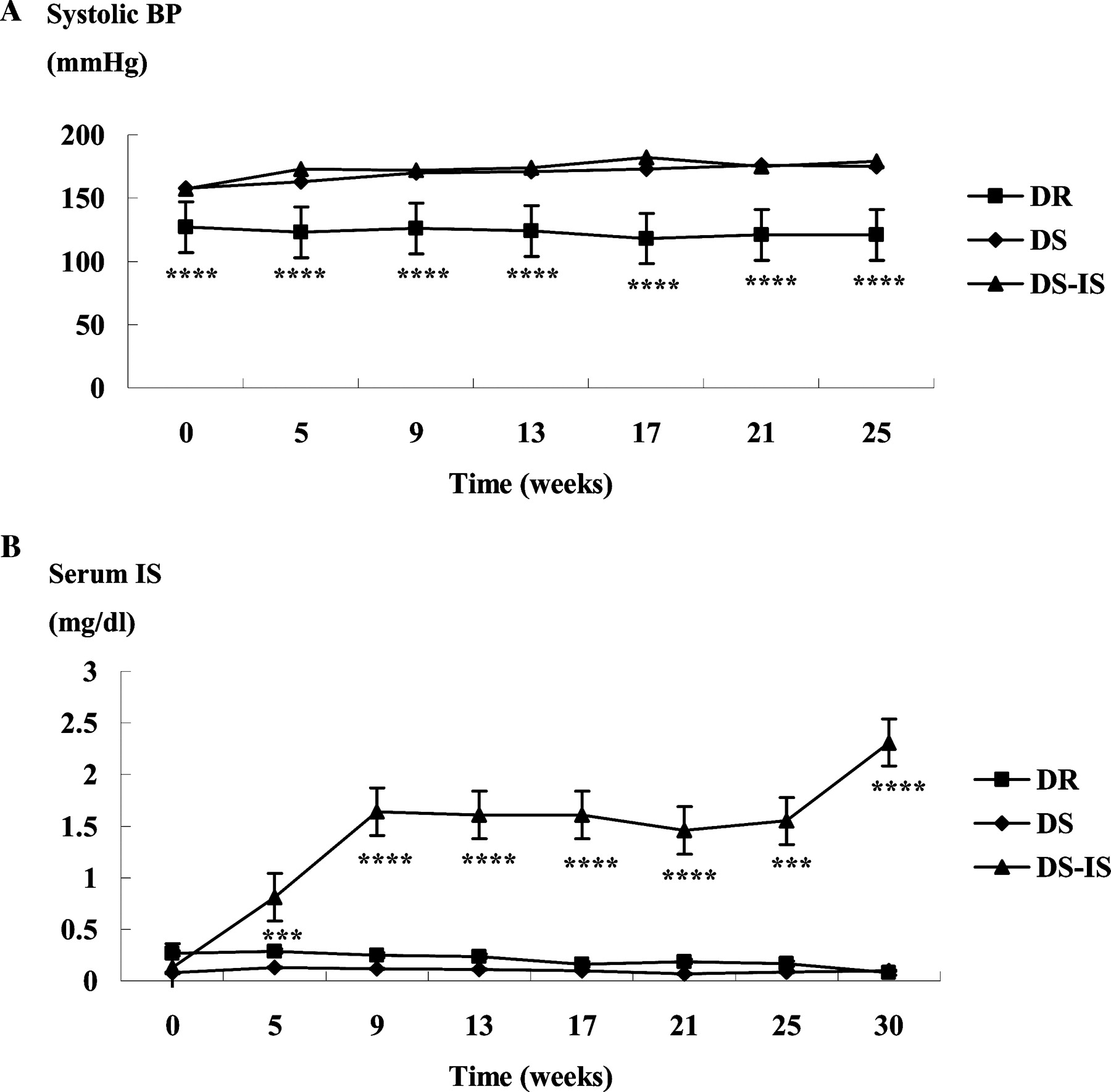 Nephrol Dial Transplant, Volume 23, Issue 6, June 2008, Pages 1892–1901, https://doi.org/10.1093/ndt/gfm861
The content of this slide may be subject to copyright: please see the slide notes for details.
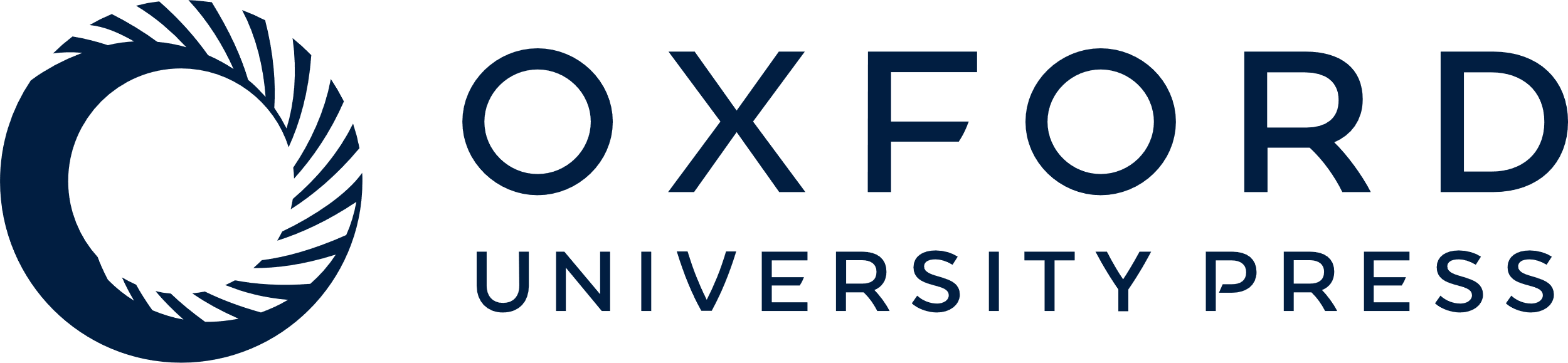 [Speaker Notes: Fig. 1  Time course of systolic BP and serum IS in DR, DS and DS-IS rats. *** P < 0.001, **** P < 0.0001 vs. DS. 


Unless provided in the caption above, the following copyright applies to the content of this slide: © Oxford University Press 2008]
Fig. 2 H&E and von Kossa staining of arcuate aorta in DR, DS and DS-IS rats.
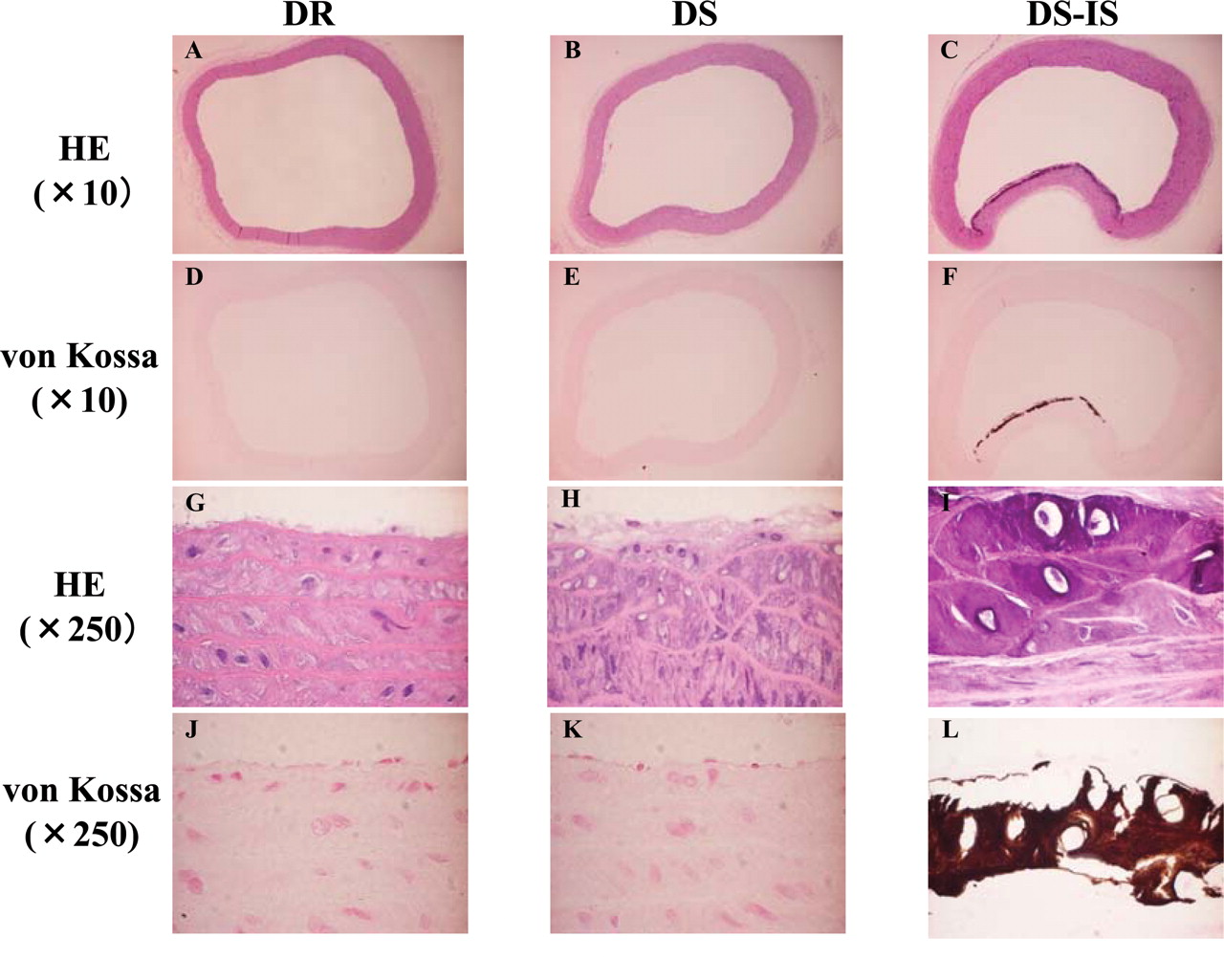 Nephrol Dial Transplant, Volume 23, Issue 6, June 2008, Pages 1892–1901, https://doi.org/10.1093/ndt/gfm861
The content of this slide may be subject to copyright: please see the slide notes for details.
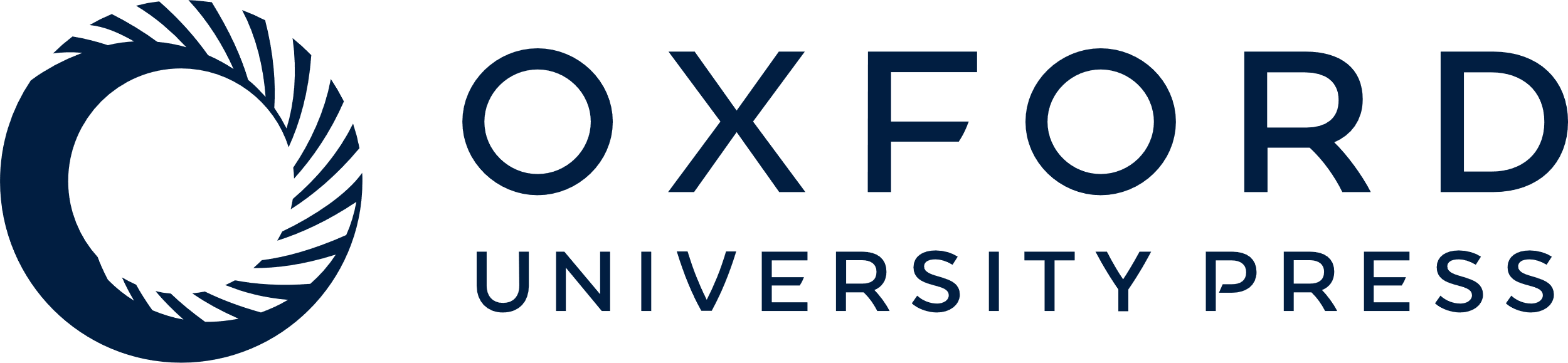 [Speaker Notes: Fig. 2 H&E and von Kossa staining of arcuate aorta in DR, DS and DS-IS rats.


Unless provided in the caption above, the following copyright applies to the content of this slide: © Oxford University Press 2008]
Fig. 3 Calcification area in arcuate aorta ( A ), wall thickness of the arcuate ( B ), thoracic ( C  ), and ...
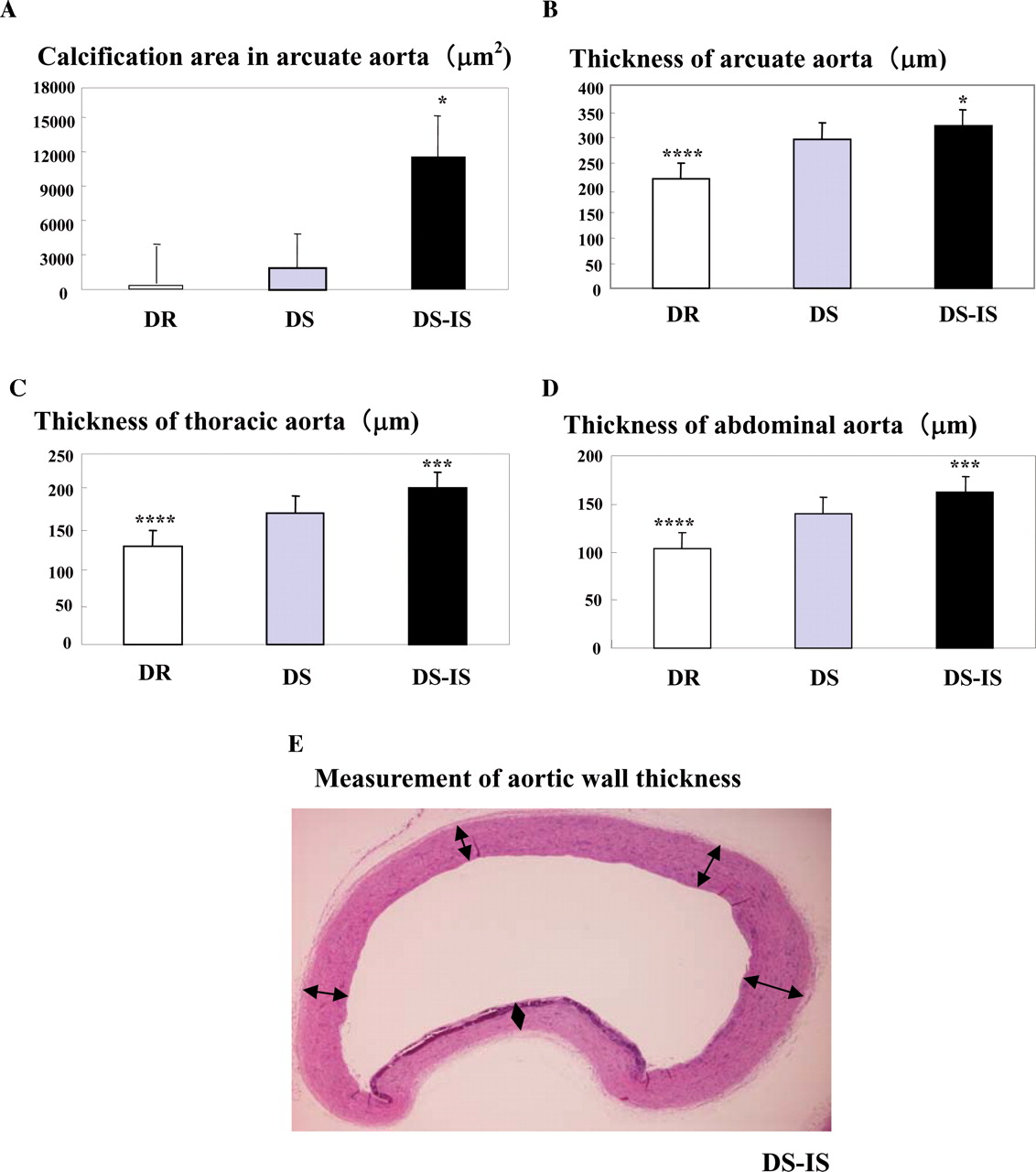 Nephrol Dial Transplant, Volume 23, Issue 6, June 2008, Pages 1892–1901, https://doi.org/10.1093/ndt/gfm861
The content of this slide may be subject to copyright: please see the slide notes for details.
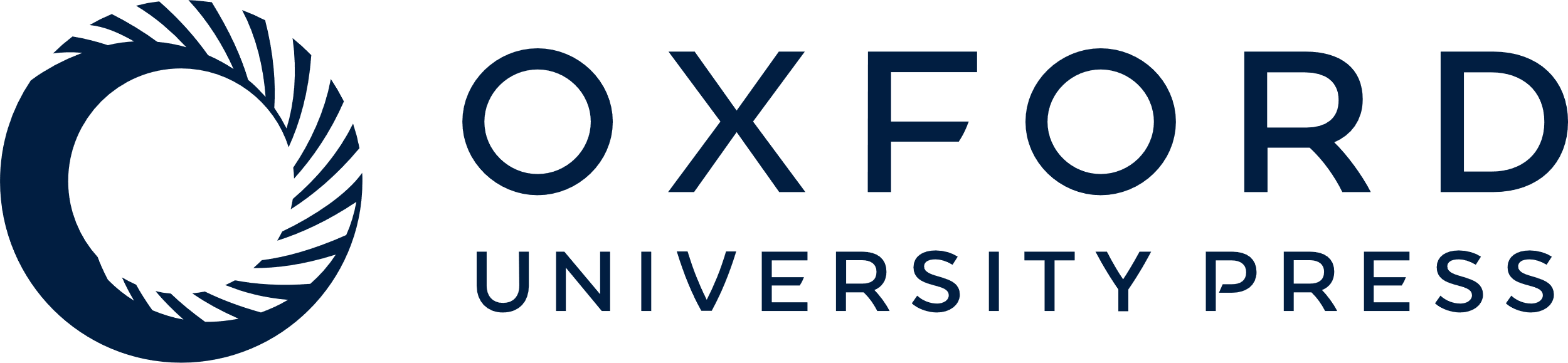 [Speaker Notes: Fig. 3  Calcification area in arcuate aorta ( A ), wall thickness of the arcuate ( B ), thoracic ( C  ), and abdominal aortas ( D ) in DR, DS and DS-IS rats, and the measurement of aortic wall thickness ( E  ). Average of five measurements was considered representative of each rat. * P < 0.05, *** P < 0.001, **** P < 0.0001 vs. DS. 


Unless provided in the caption above, the following copyright applies to the content of this slide: © Oxford University Press 2008]
Fig. 4 Immunostaining of osteopontin, Cbfal, ALP and osteocalcin in the arcuate aorta of DR, DS and DS-IS rats ...
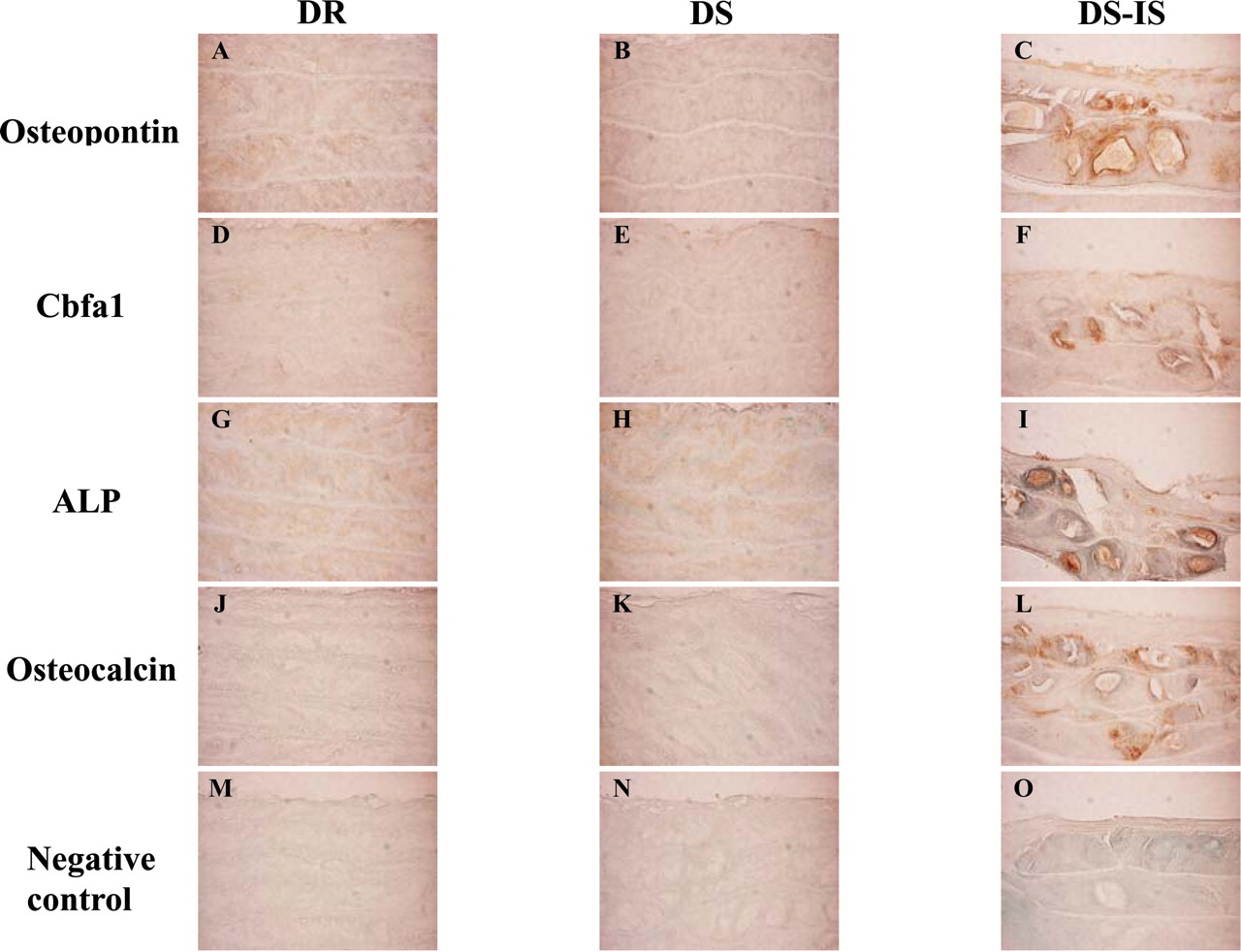 Nephrol Dial Transplant, Volume 23, Issue 6, June 2008, Pages 1892–1901, https://doi.org/10.1093/ndt/gfm861
The content of this slide may be subject to copyright: please see the slide notes for details.
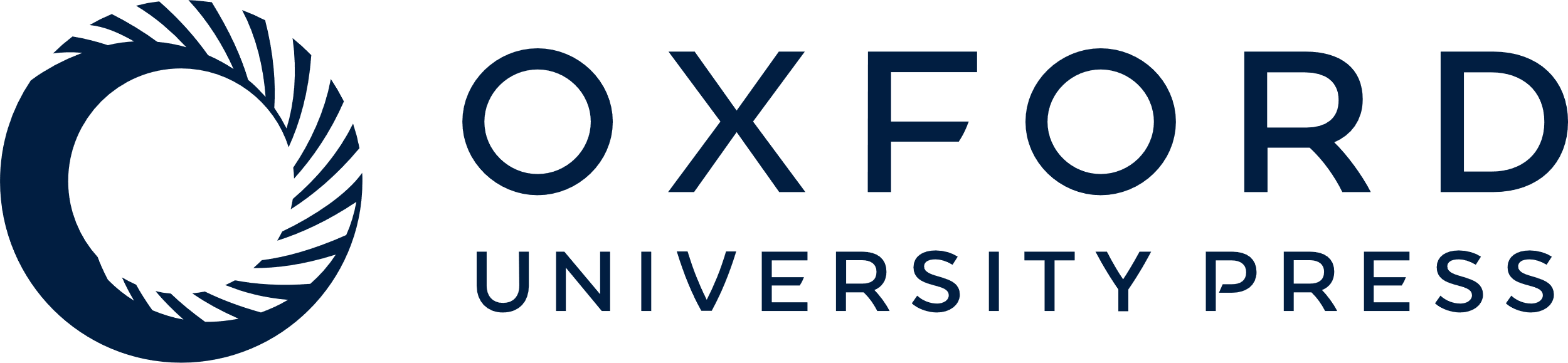 [Speaker Notes: Fig. 4 Immunostaining of osteopontin, Cbfal, ALP and osteocalcin in the arcuate aorta of DR, DS and DS-IS rats (×250).


Unless provided in the caption above, the following copyright applies to the content of this slide: © Oxford University Press 2008]
Fig. 5 Immunostaining of IS, rOATl, rOAT3, SMA and macrophages in the arcuate aorta of DR, DS and DS-IS rats ...
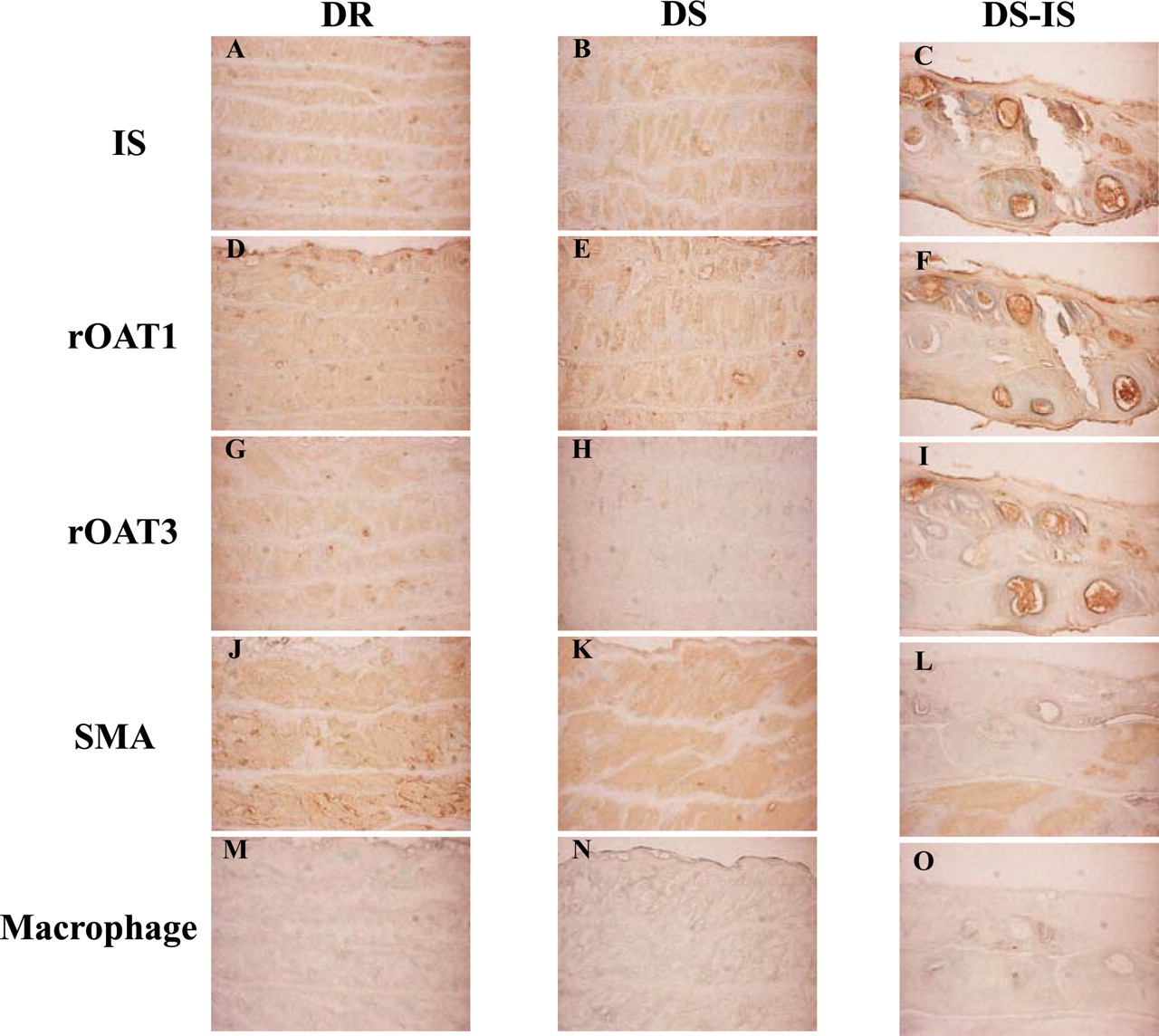 Nephrol Dial Transplant, Volume 23, Issue 6, June 2008, Pages 1892–1901, https://doi.org/10.1093/ndt/gfm861
The content of this slide may be subject to copyright: please see the slide notes for details.
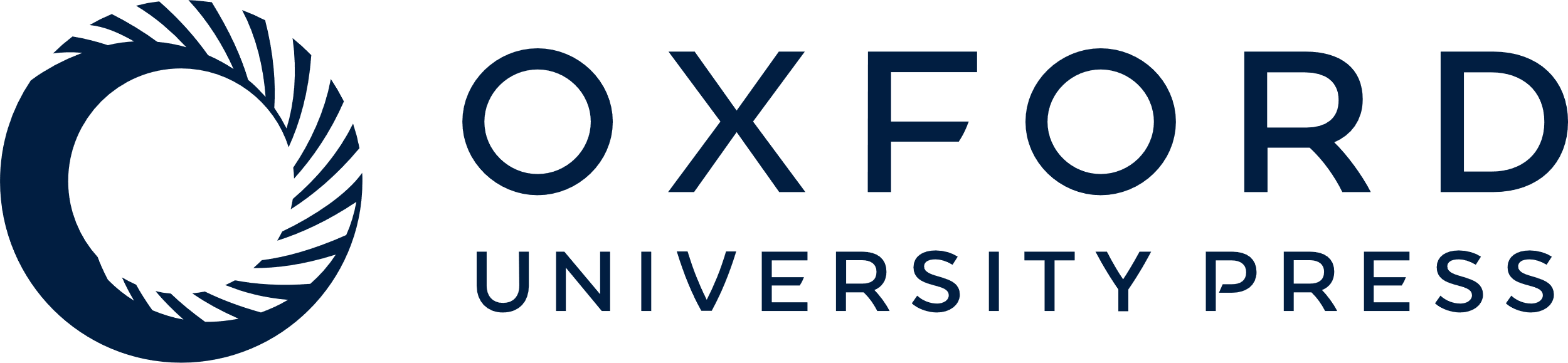 [Speaker Notes: Fig. 5 Immunostaining of IS, rOATl, rOAT3, SMA and macrophages in the arcuate aorta of DR, DS and DS-IS rats (×250).


Unless provided in the caption above, the following copyright applies to the content of this slide: © Oxford University Press 2008]
Fig. 6 PAS and Masson trichrome (MT) staining, and immunostaining of TGF-ßl in the kidneys of DR, DS, and DS-IS ...
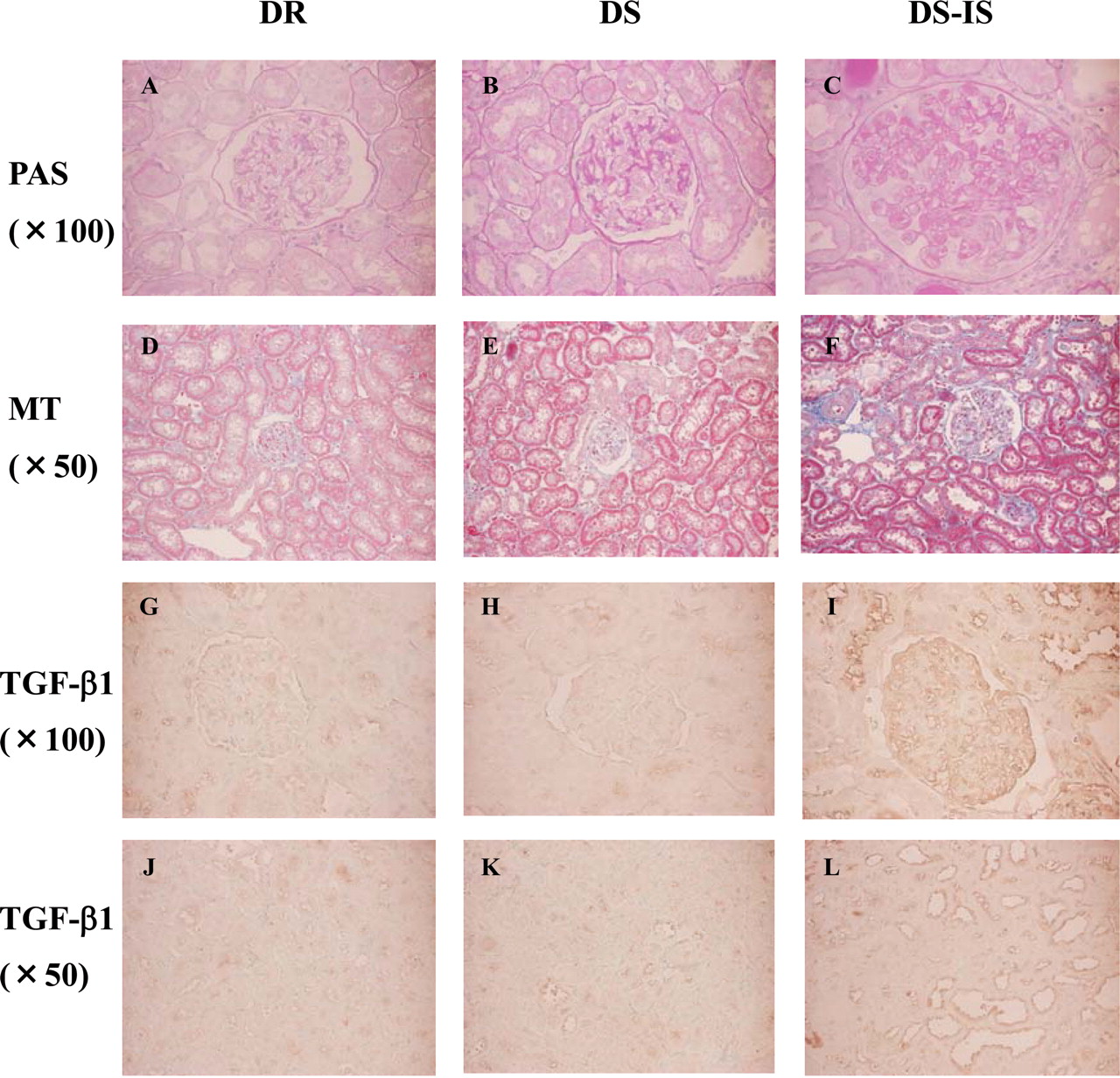 Nephrol Dial Transplant, Volume 23, Issue 6, June 2008, Pages 1892–1901, https://doi.org/10.1093/ndt/gfm861
The content of this slide may be subject to copyright: please see the slide notes for details.
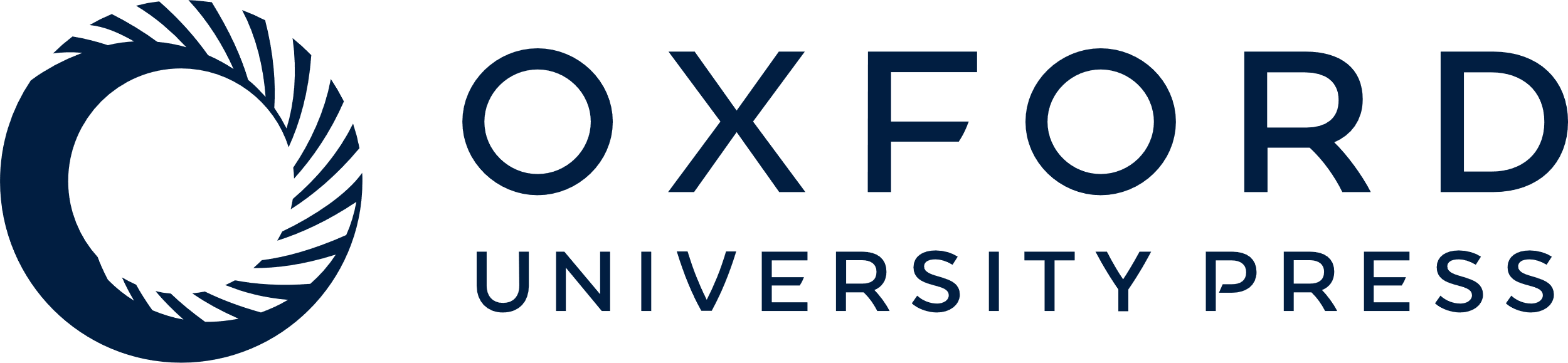 [Speaker Notes: Fig. 6 PAS and Masson trichrome (MT) staining, and immunostaining of TGF-ßl in the kidneys of DR, DS, and DS-IS rats.


Unless provided in the caption above, the following copyright applies to the content of this slide: © Oxford University Press 2008]
Fig. 7 Glomerular area, mesangial area, MT-positive tubulointerstitial area, TGF-ßl-positive glomerular area and ...
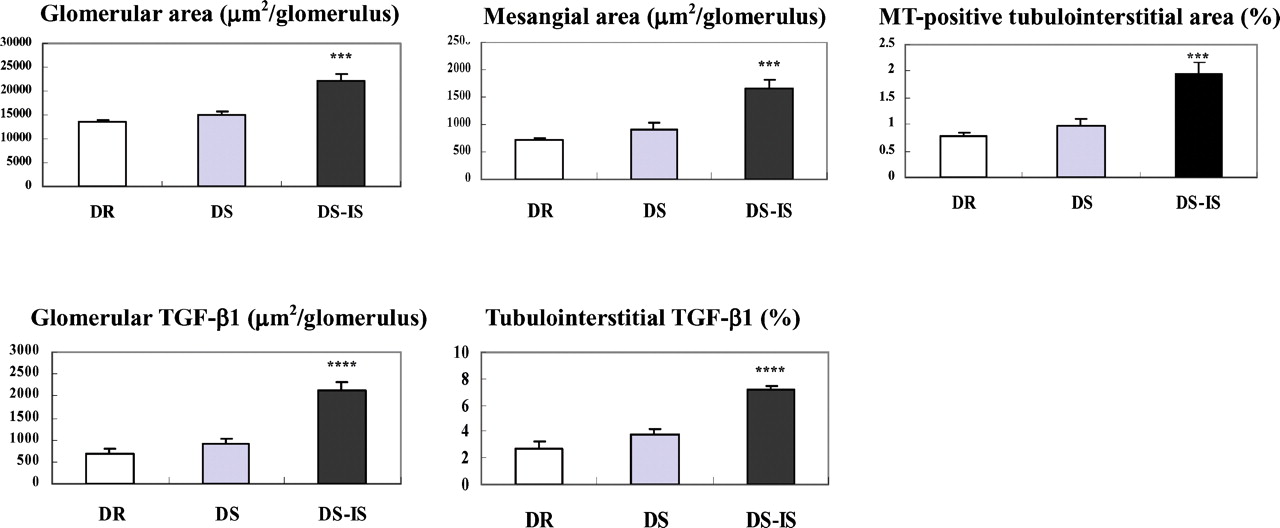 Nephrol Dial Transplant, Volume 23, Issue 6, June 2008, Pages 1892–1901, https://doi.org/10.1093/ndt/gfm861
The content of this slide may be subject to copyright: please see the slide notes for details.
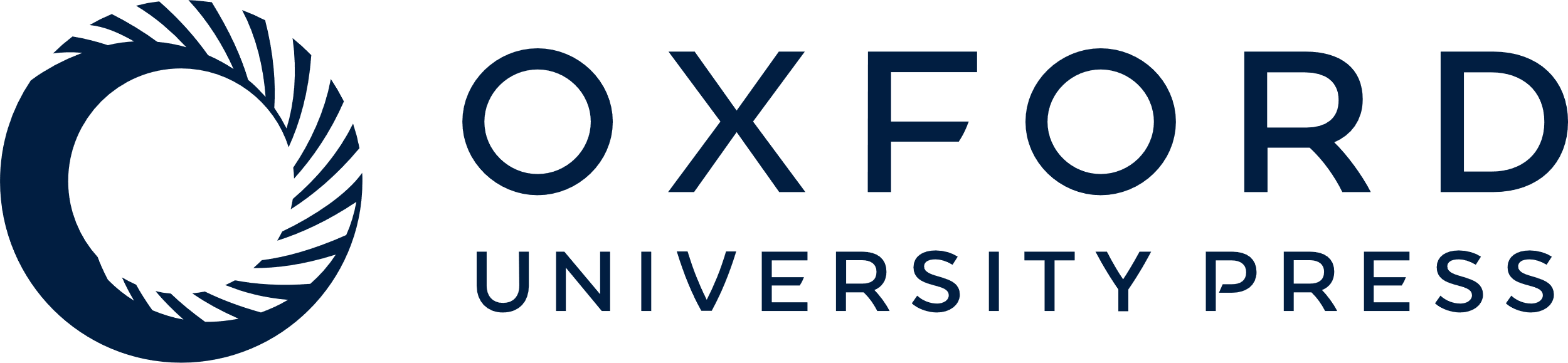 [Speaker Notes: Fig. 7  Glomerular area, mesangial area, MT-positive tubulointerstitial area, TGF-ßl-positive glomerular area and TGF-ßl-positive tubulointerstitial area in the kidneys of DR, DS, and DS-IS rats. *** P < 0.001, **** P < 0.0001 vs. DS 


Unless provided in the caption above, the following copyright applies to the content of this slide: © Oxford University Press 2008]